“Virtual Dissection of Scoliodon Cranial Nerves and Brain”
Class- B.Sc. III Year Practical
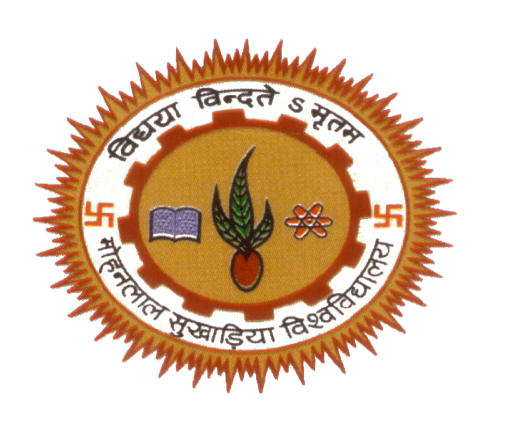 Date: 11.09.2020
Time: 03:00 -05:00 PM
Presented by 
 Ashok Kumar
Department of Zoology
UCOS,MLSU, Udaipur.
Out Line of Practical:
Scoliodon
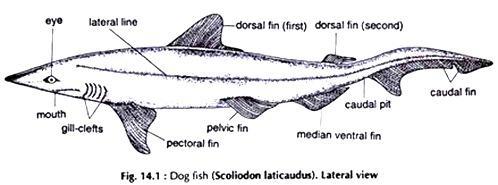 Scoliodon: Classification
Phylum: Chordata- Dorsal tubular nerve cord, notochord and gills present. 
Group: Craniata- Cranium Present
Subphylum: Vertibrata- Vertebral column present
Division: Ganothostomata- Jaws and paired appendage present
Super class: Pisces- Paired fins, gills and skin with scales
Class: Chondrichthyes- Cartilaginous endoskeleton, Scales are placoids, 
Sub Class: Selachi- Sharks and rays
 Order: Plurotrematra- gill slits lateral
Family: Scyllidae
Genus: Scoliodon (Dog Fish)
Scoliodon: Cranial Nerves and Brain
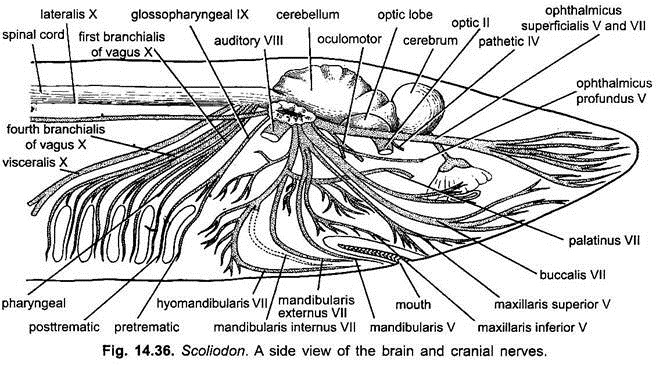 5. Trigeminal: 5 Branches-
a. Opthatlmicus profundus- olfactory capsule and dorsal skin of snout
b. Opthalmicus superficialis- skin of snout
c. Maxillaris superior – skin of upper jaw
d. Maxillaris inferior- Posterior part of lower jaw
e. Mandibularis- Muscles of lower jow
7. Facial : 3 Branches-
a. Opthalmicus superficialis- sense organs of snout
b. Ramus buccalis- Infera orbital lateral line organ
c. Ramus hyomandibularis- 3 branches
        i. Mandibulari externus- Mandibular canal
        ii. Mandibulari internus- Mucous membrane of buccal floor
        iii.  Hyoidean- Roof of buccal and pharyngeal cavity.
9. Glossopharyngeal : 2 Branches-
a. Pre-trematic- mucous membrane of 1st gill 
b. Post-trematic- muscles of pharynx
10. Vagus : 3 Branches-
a. Branchialis- gills
b. Visceralis- Visceral oragan
c. Lateralis- Lateral line trunk
Thank You